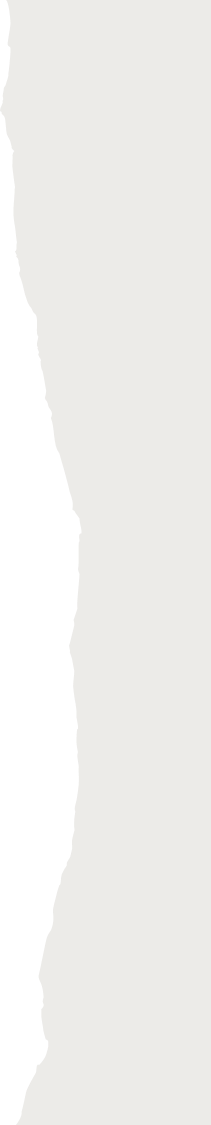 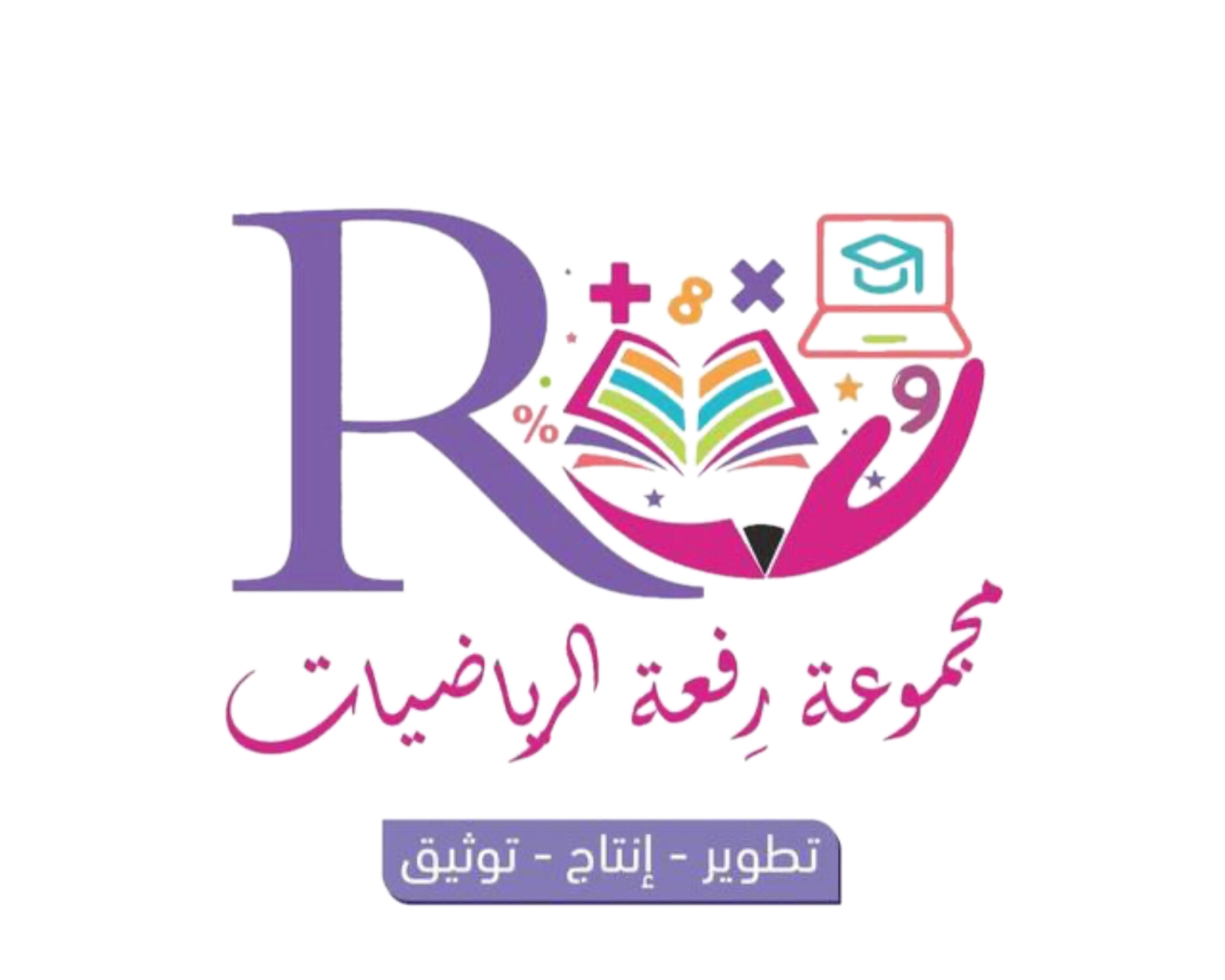 بسم الله الرحمن الرحيم
الصف/ الثاني
اليوم /
التاريخ /
المادة / رياضيات
معلمة المادة / مباركة الزبيدي
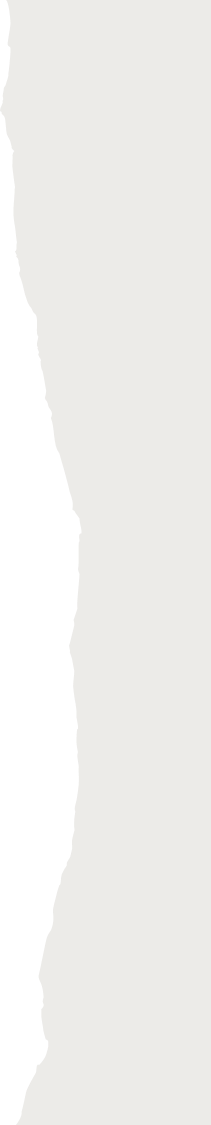 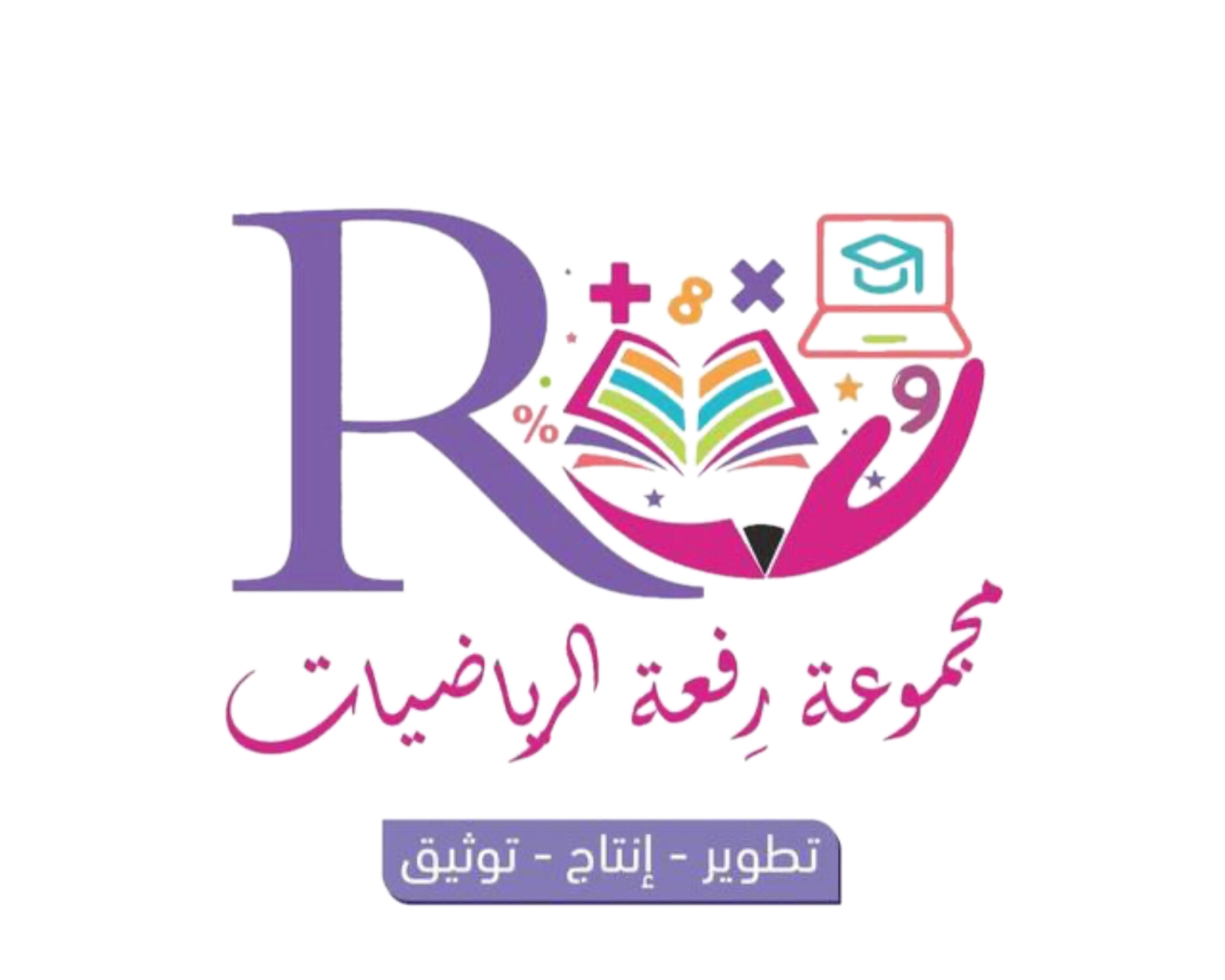 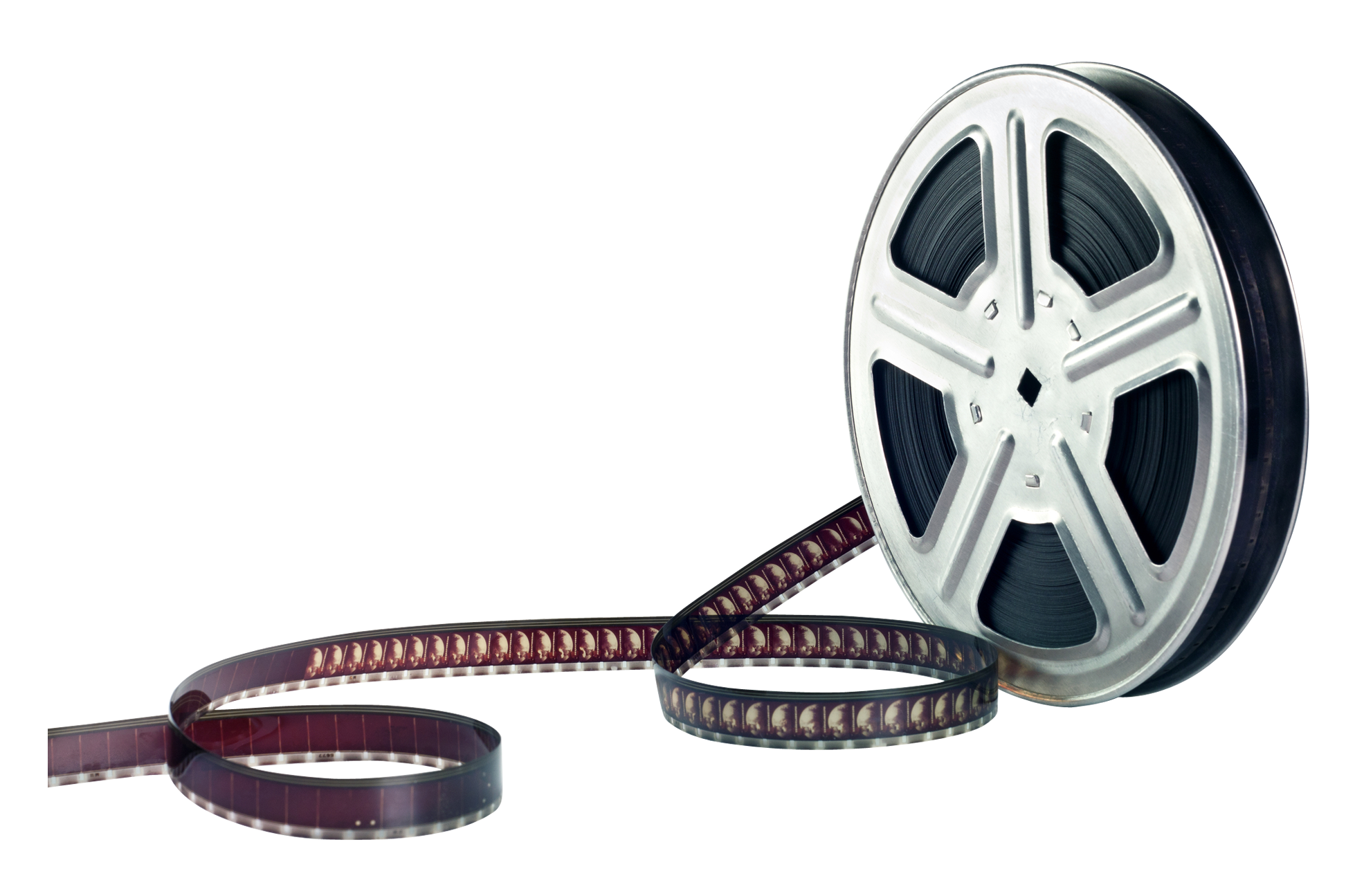 مراجعة ما سبق
أجمع بالعد التصاعدي ، آحاد أو عشرات :
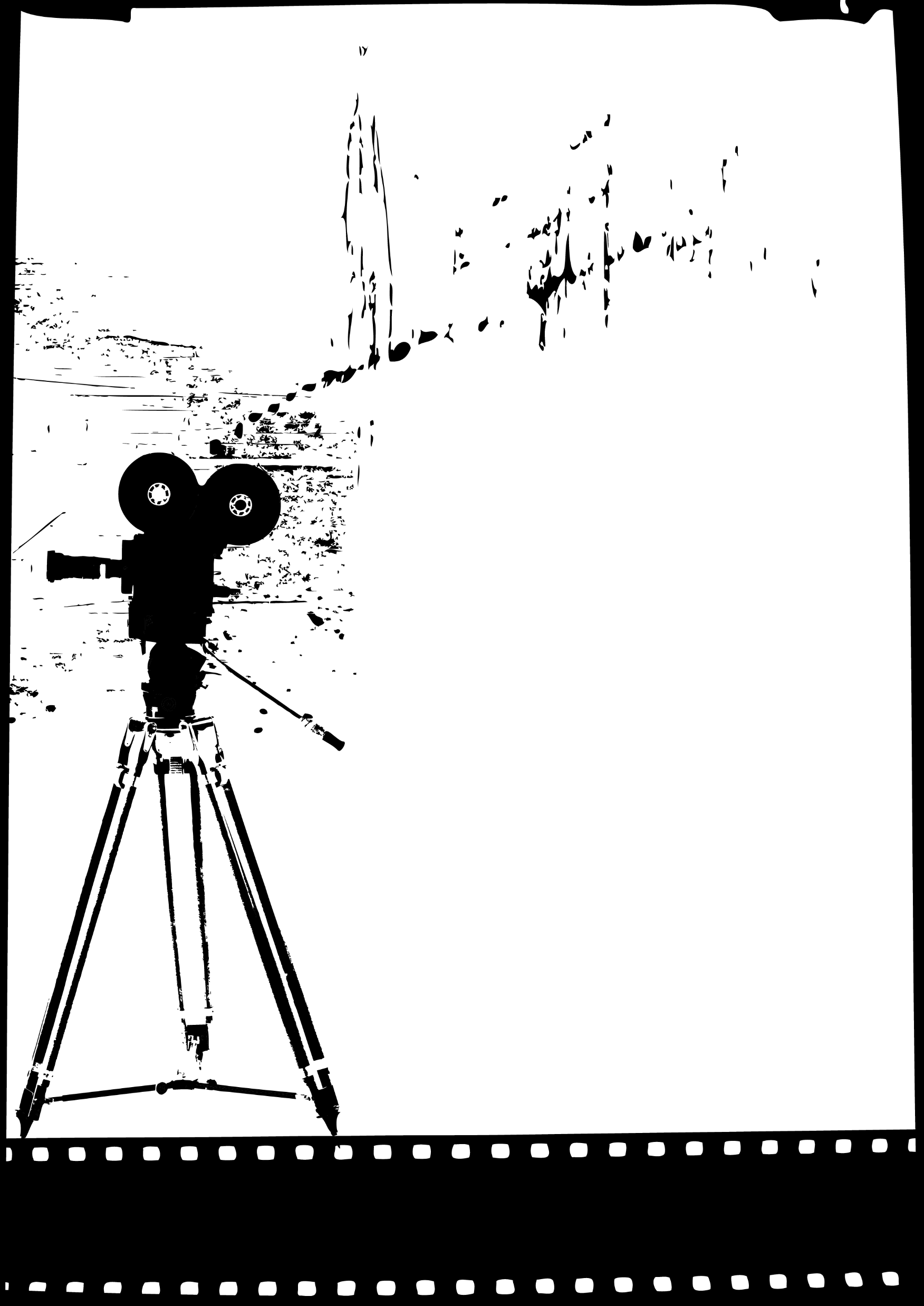 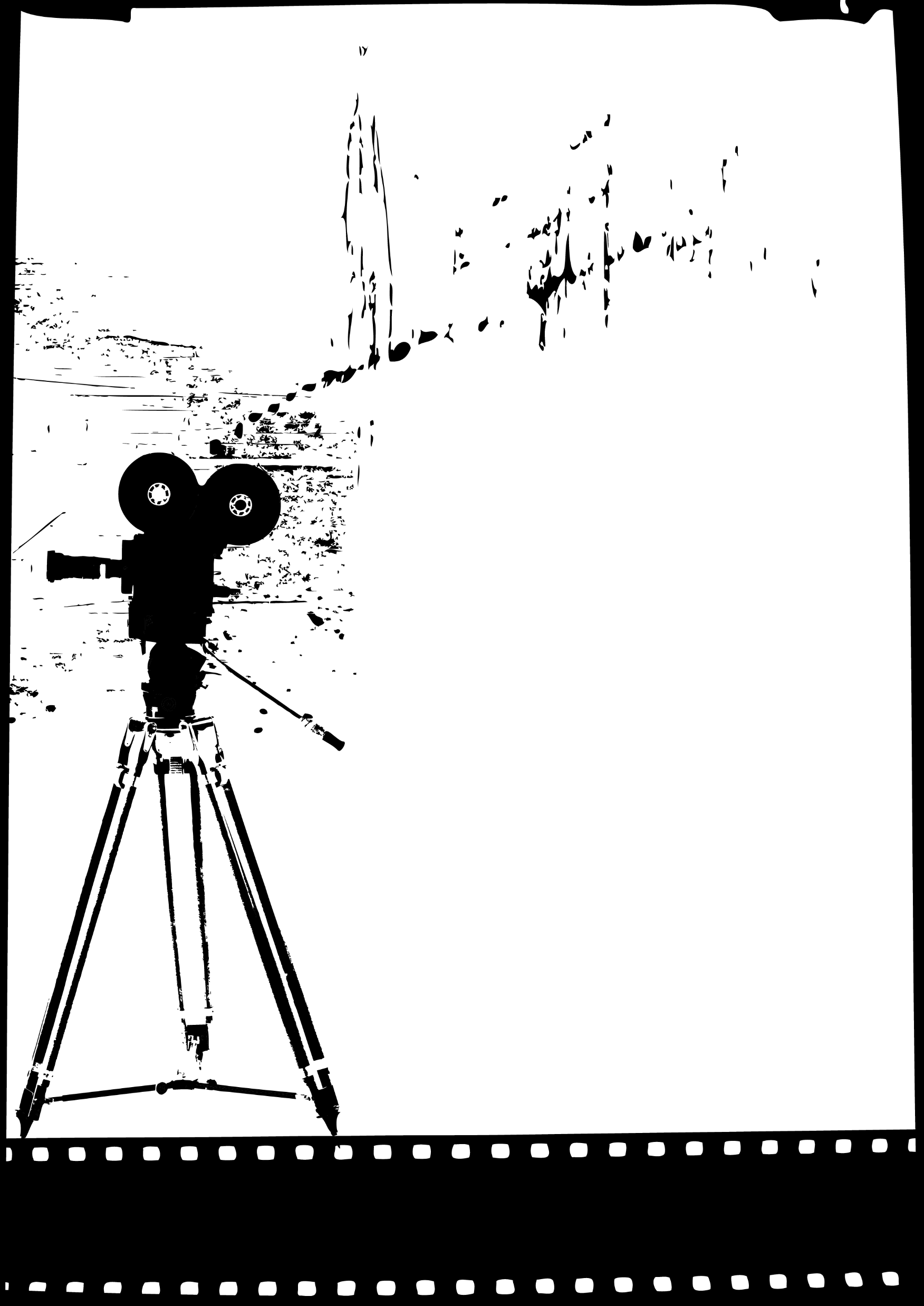 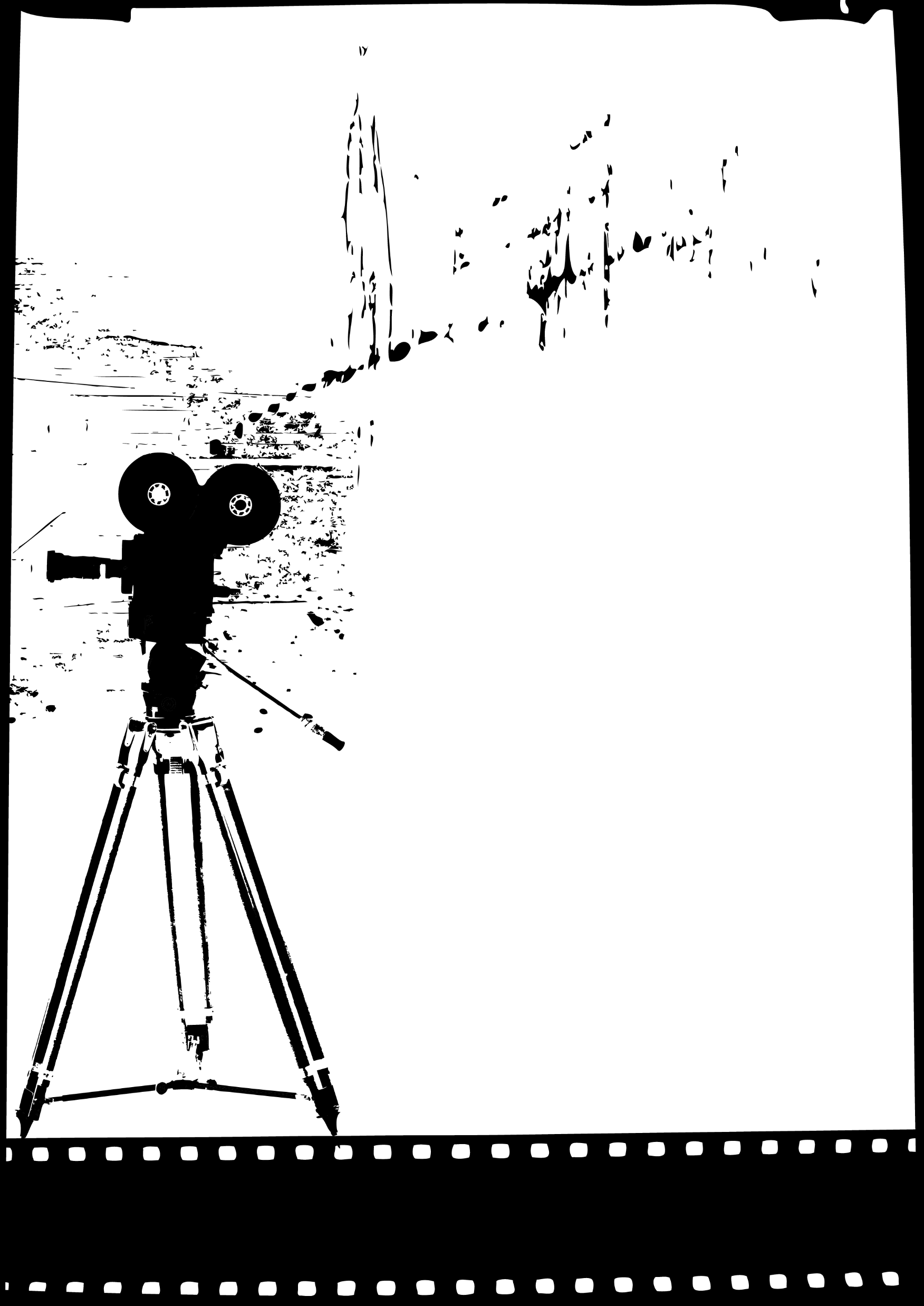 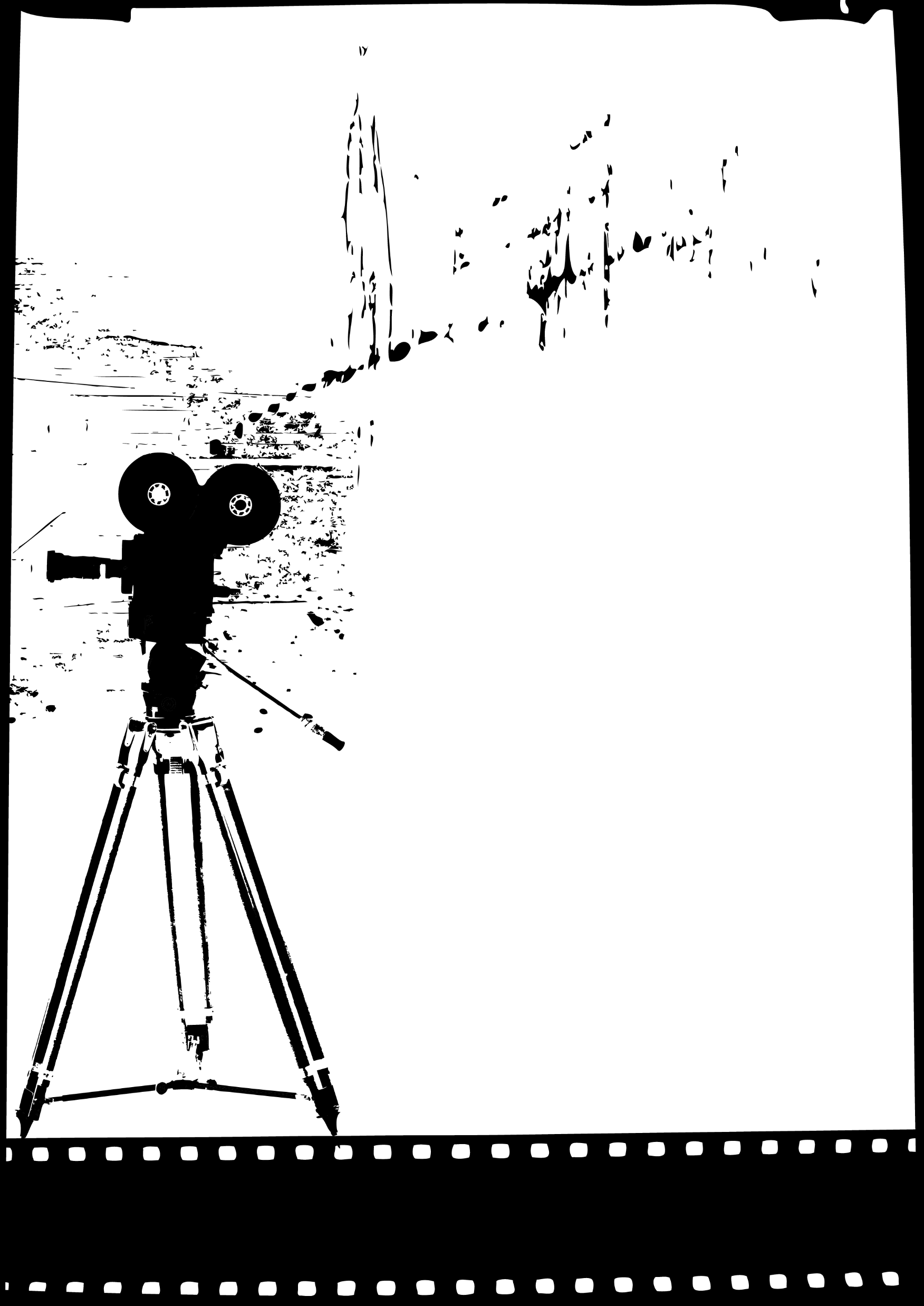 23 +40=
33 + 2=
11 + 3 =
16 + 10 =
الشريط 3
الشريط 2
الشريط 4
الشريط 1
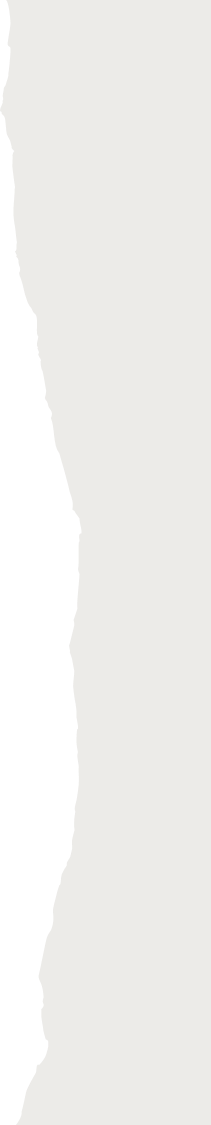 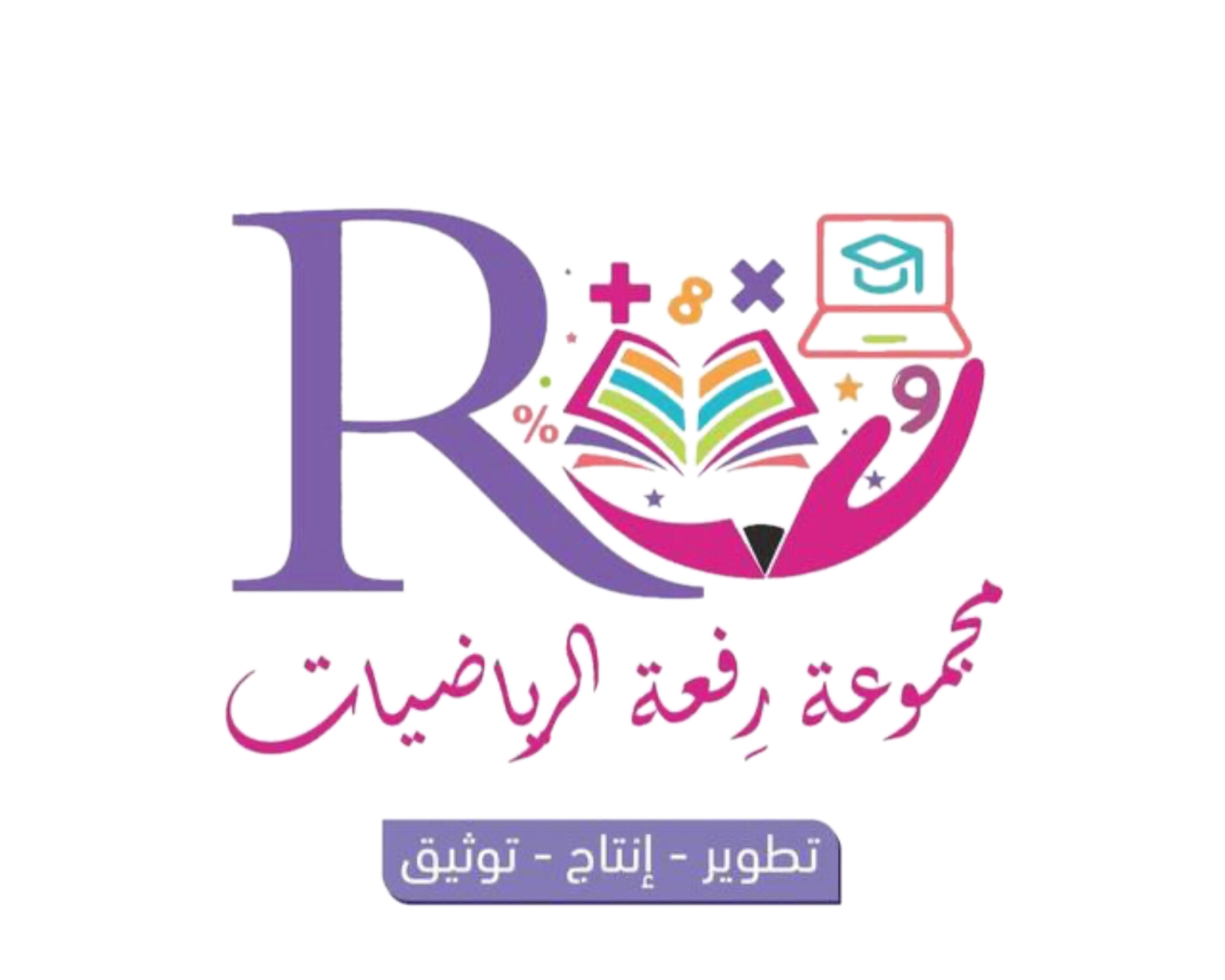 خطوات حل المسألة
الخطوة الثانية
الخطوة الأولى
أفهم
أخطط
الخطوة الثالثة
الخطوة الرابعة
أحل
أتحقق
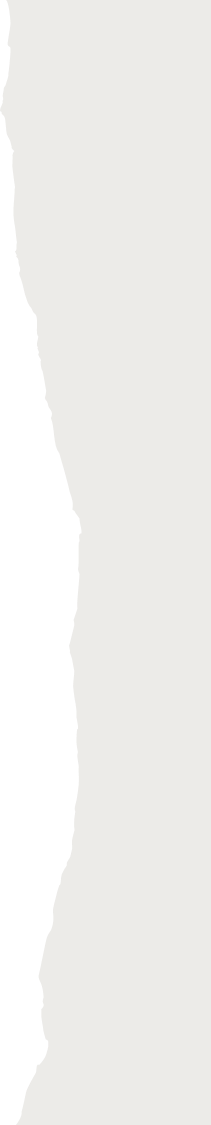 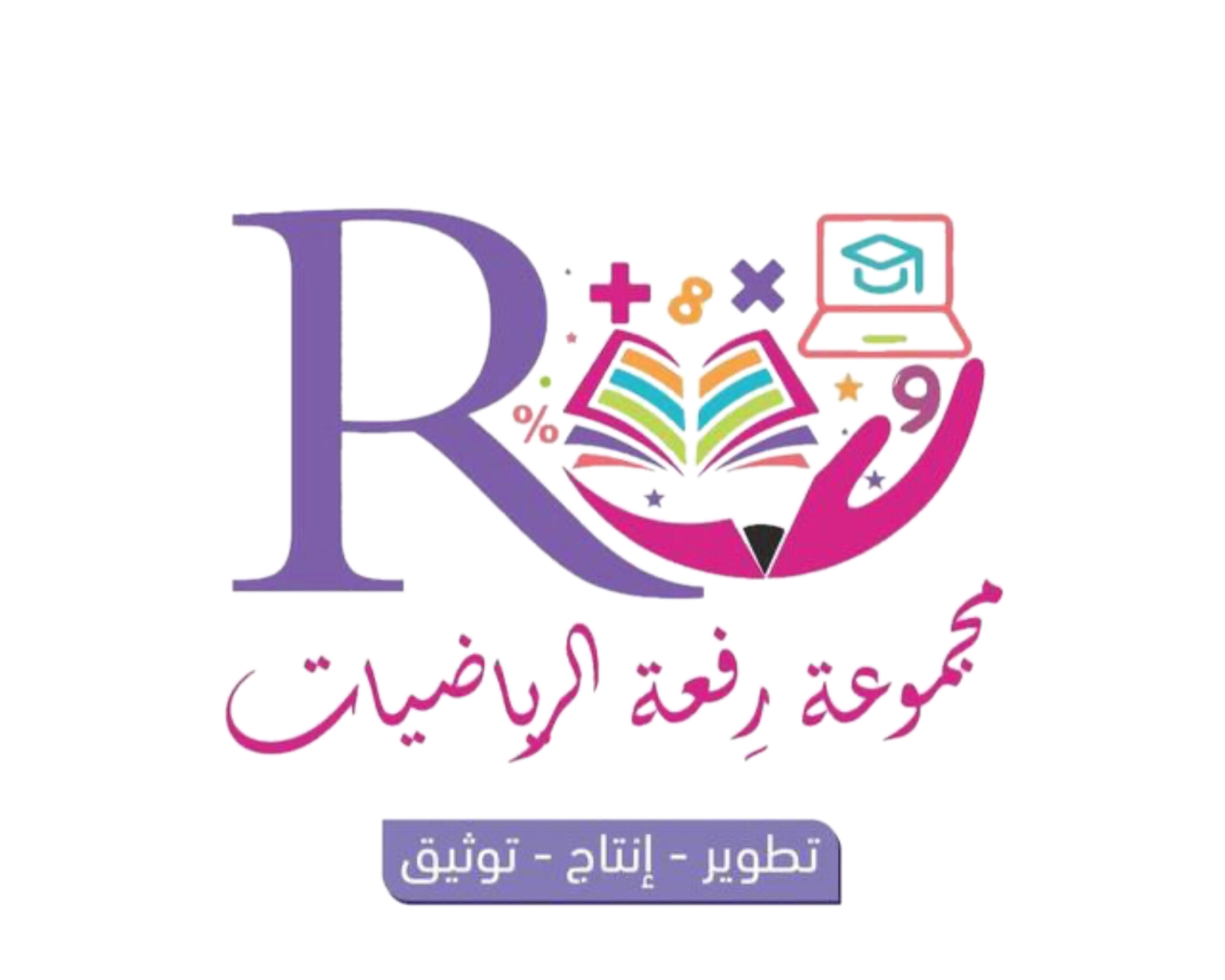 عنوان درسنا /
أحل المسألة ( أحل عكسياً )
فكرة الدرس/
أحل المسألة عكسياً
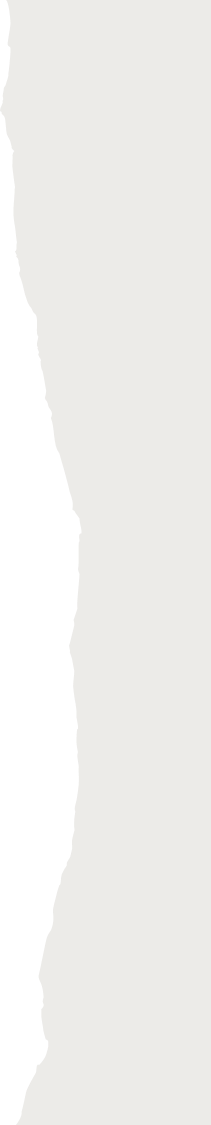 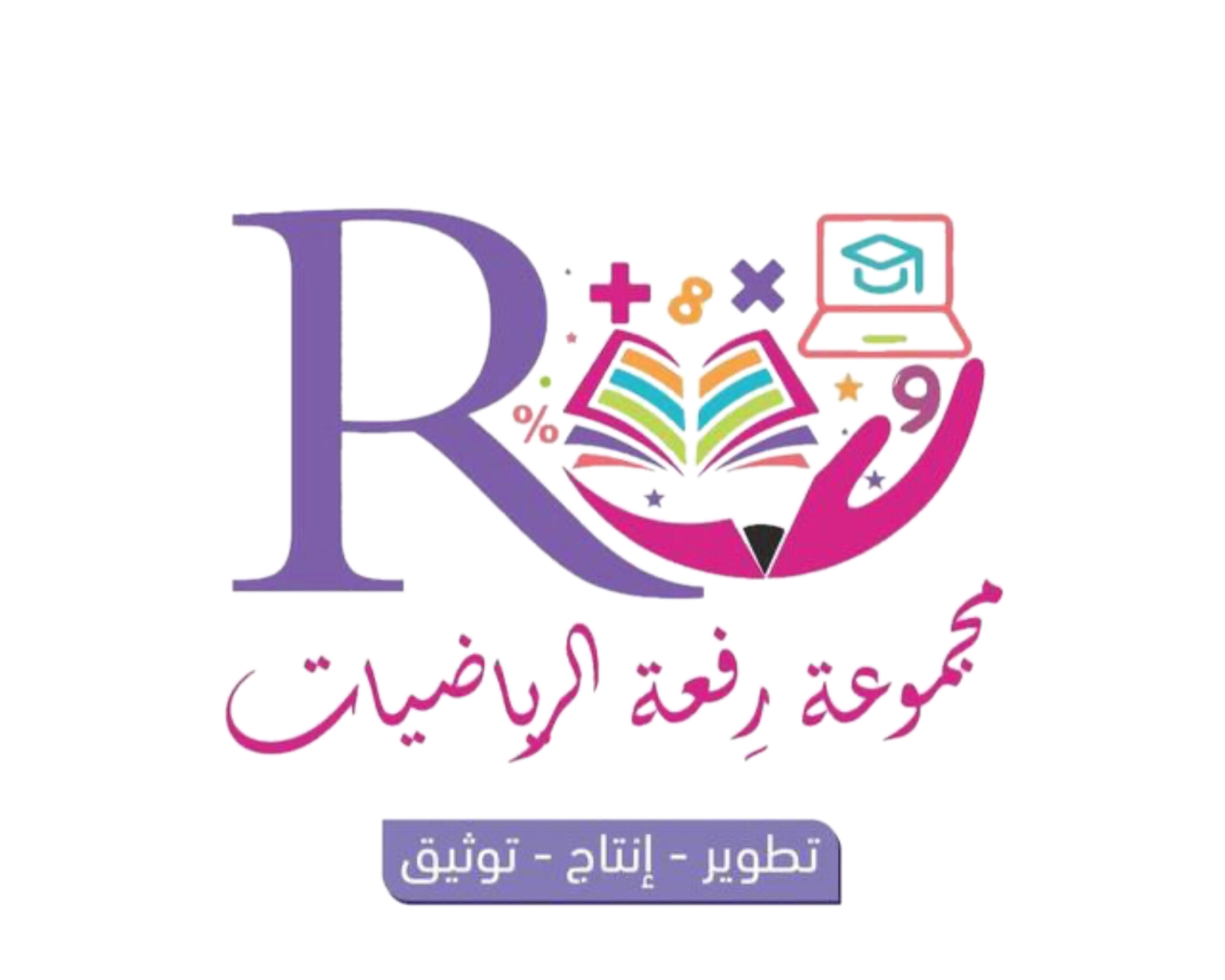 مع إبراهيم مجموعة من الكتب العلمية . أعطى 3 منها لأخته هناء ، ثم أعطى كتابين منها لأخيه بدر ، وبقي معه 44 كتاباً ، فكم كتاباً كان مع إبراهيم في البداية ؟
ما معطيات في المسألة ؟ أضع خطاً تحتها.
          ما المطلوب في المسألة ؟ أحوطه .
كيف سأحل المسألة ؟
          أحل عكسياً
أخطط
أتحقق
أفهم
أحل
أحل باتجاه عكسي .
           1- نبدأ بالكتب التي بقيت مع إبراهيم .
           2- أجمع إليها عدد الكتب التي وزعها .


كان مع إبراهيم   49 كتاباً
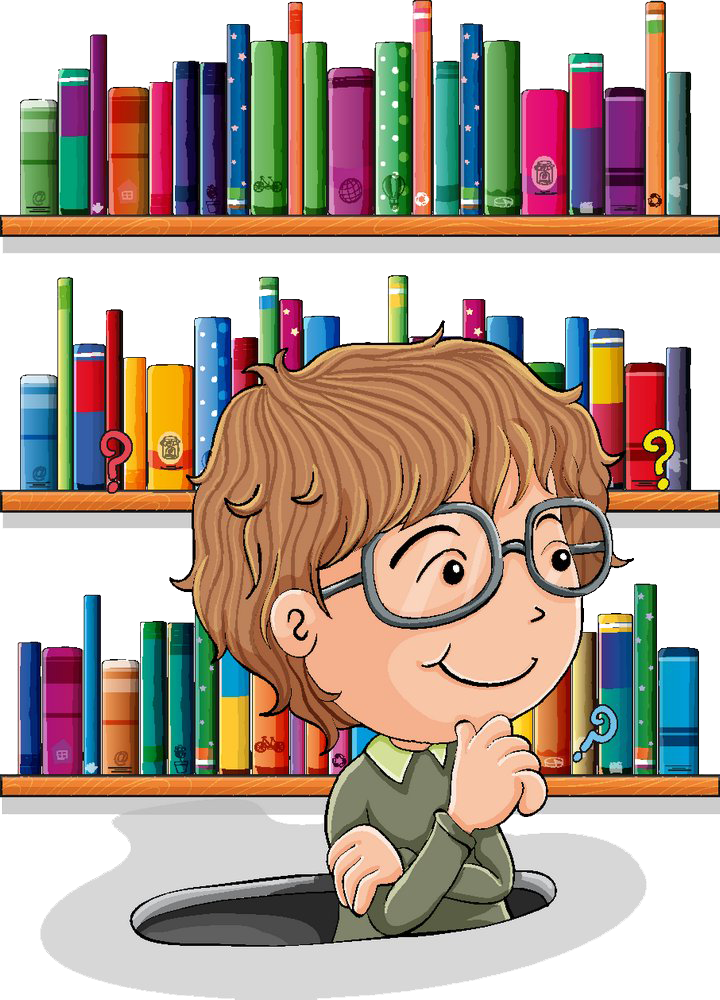 +
+
44
=
3
2
49
أعود و أتحقق . هل إجابتي معقولة؟
          نعم
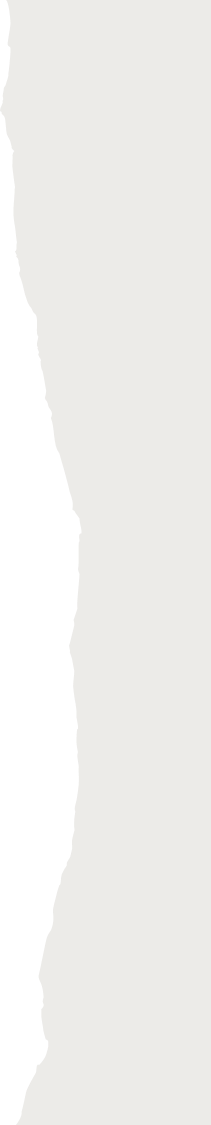 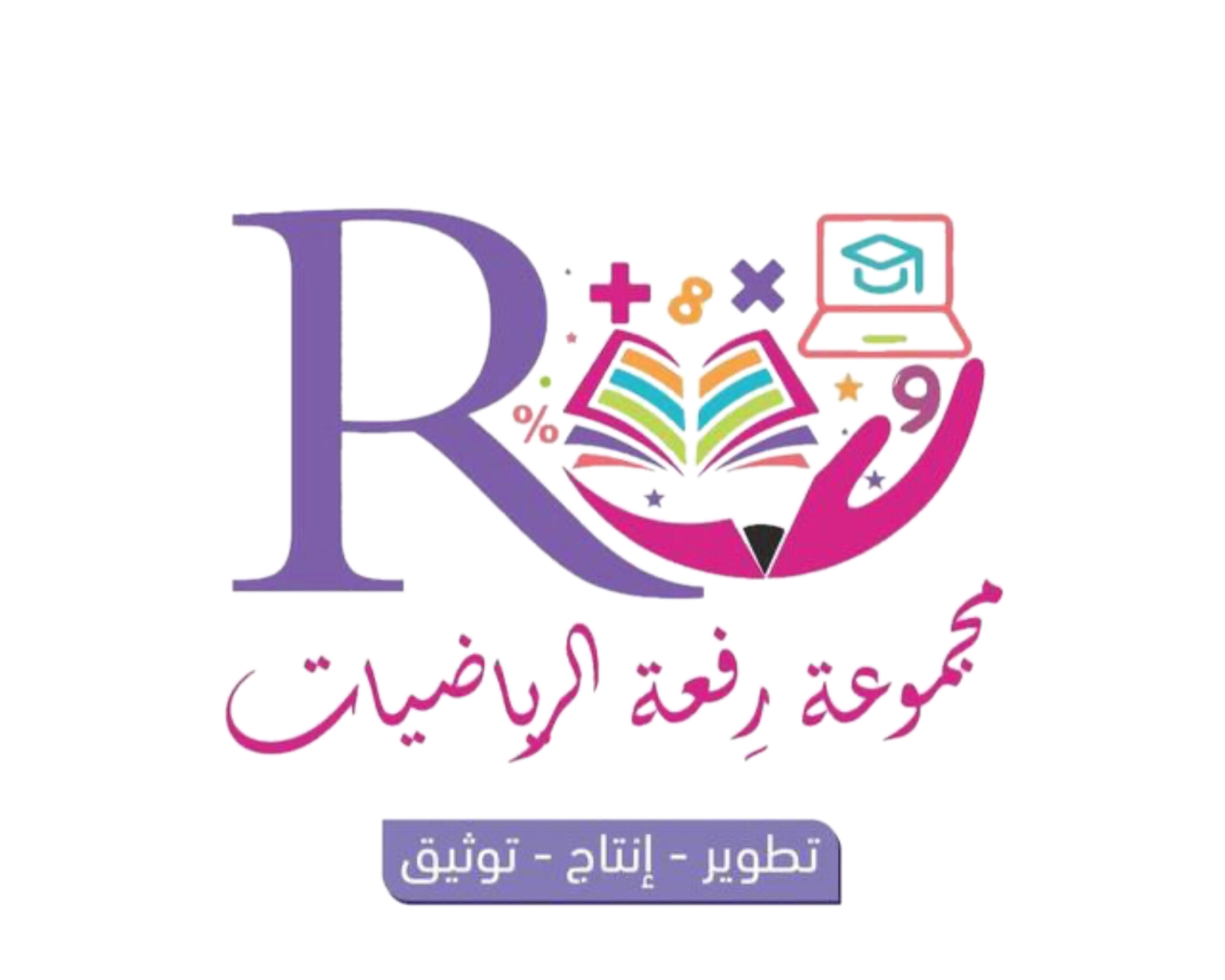 وزع المعلم على طلابه 23 نظارة للسباحة ، وبقي معه 10 نظارات .كم نظارة كانت معه قبل التوزيع ؟
كيف سأحل المسألة ؟
          أحل المسألة عكسياً
ما معطيات في المسألة ؟ أضع خطاً تحتها.
          ما المطلوب في المسألة ؟ أحوطه .
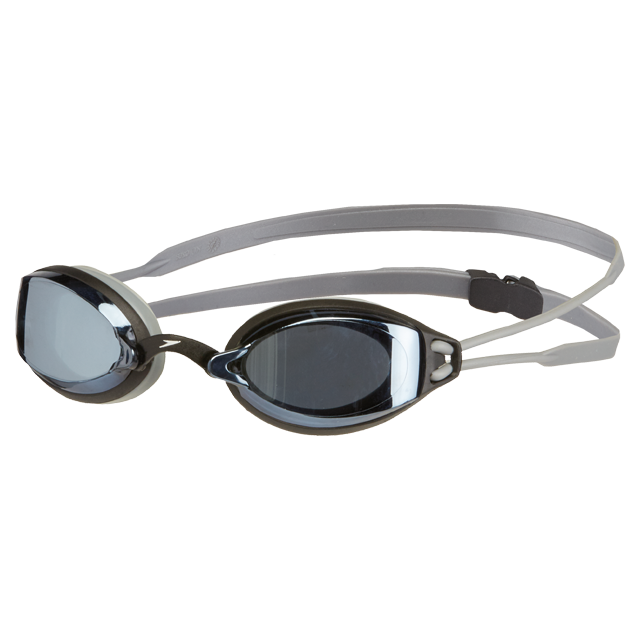 أخطط
أتحقق
أفهم
أحل
أحل باتجاه عكسي .
           1- نبدأ بالباقي مع المعلم .
           2- أجمع النظارات التي وزعها .


كان مع المعلم 33 نظارة للسباحة
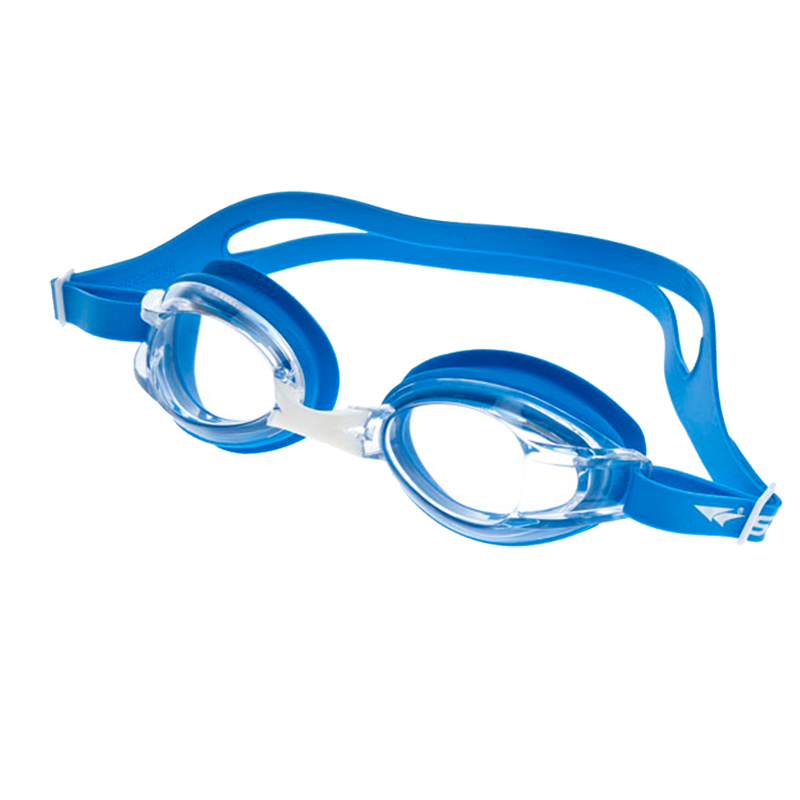 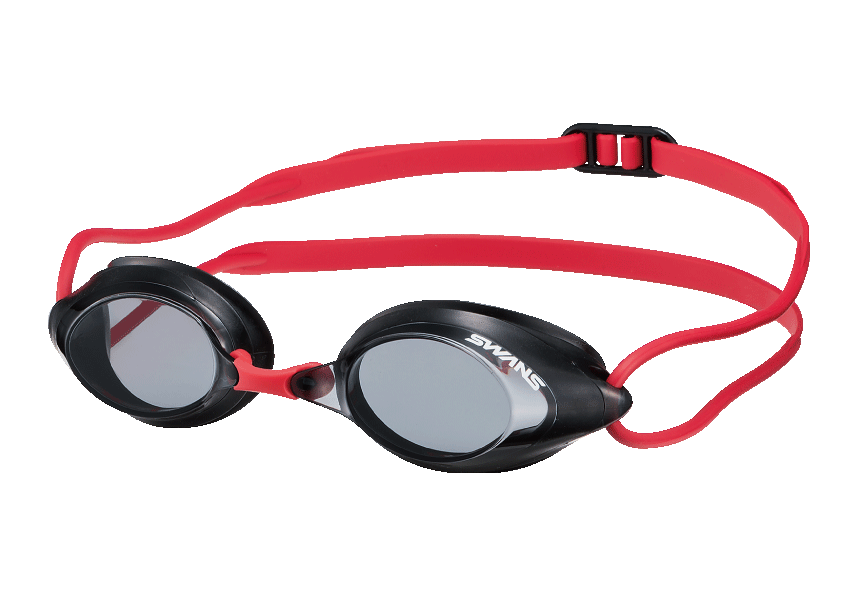 =
+
10
23
33
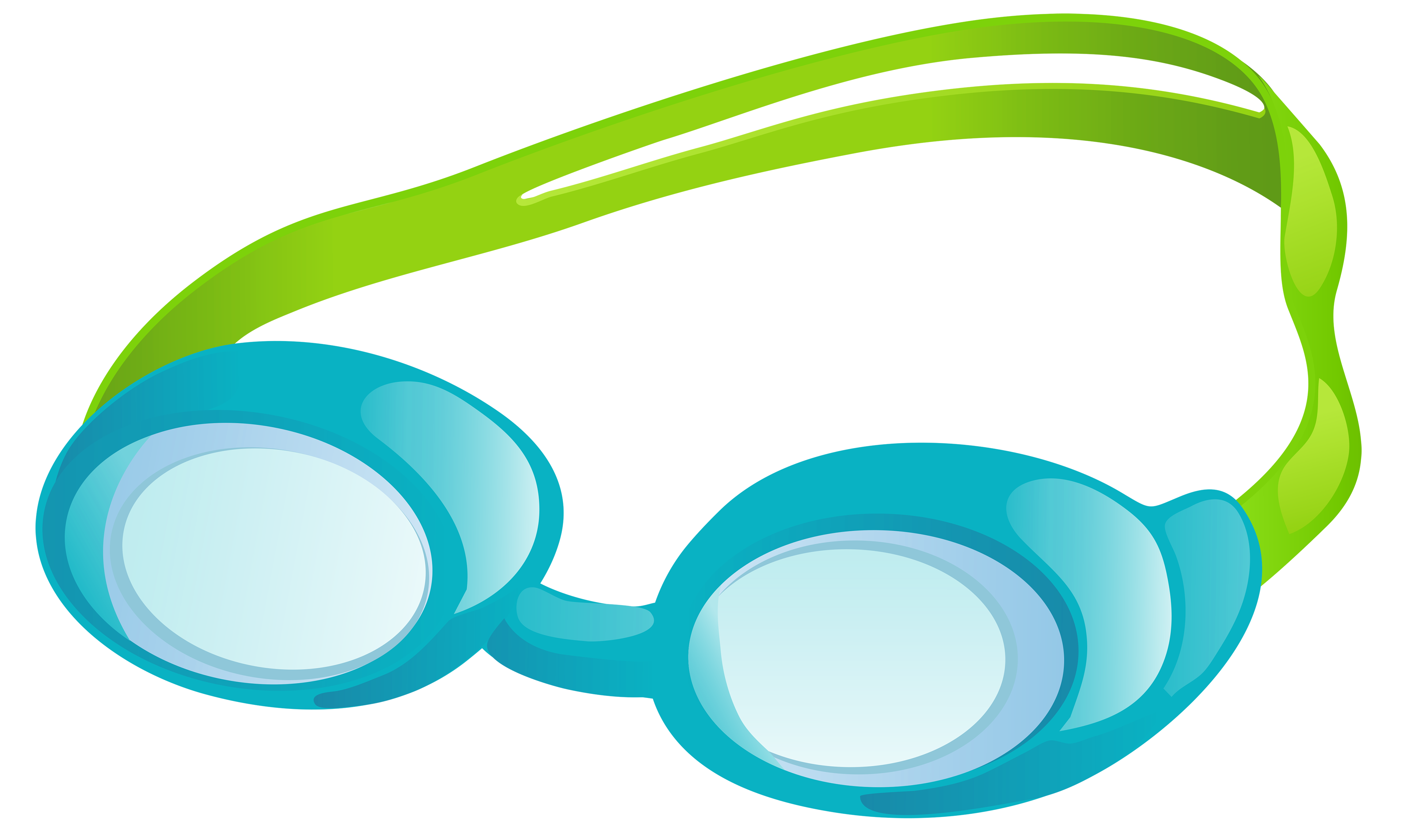 أعود و أتحقق . هل إجابتي معقولة؟
          نعم
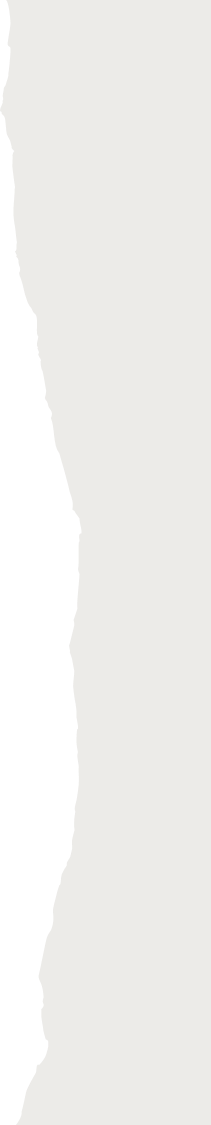 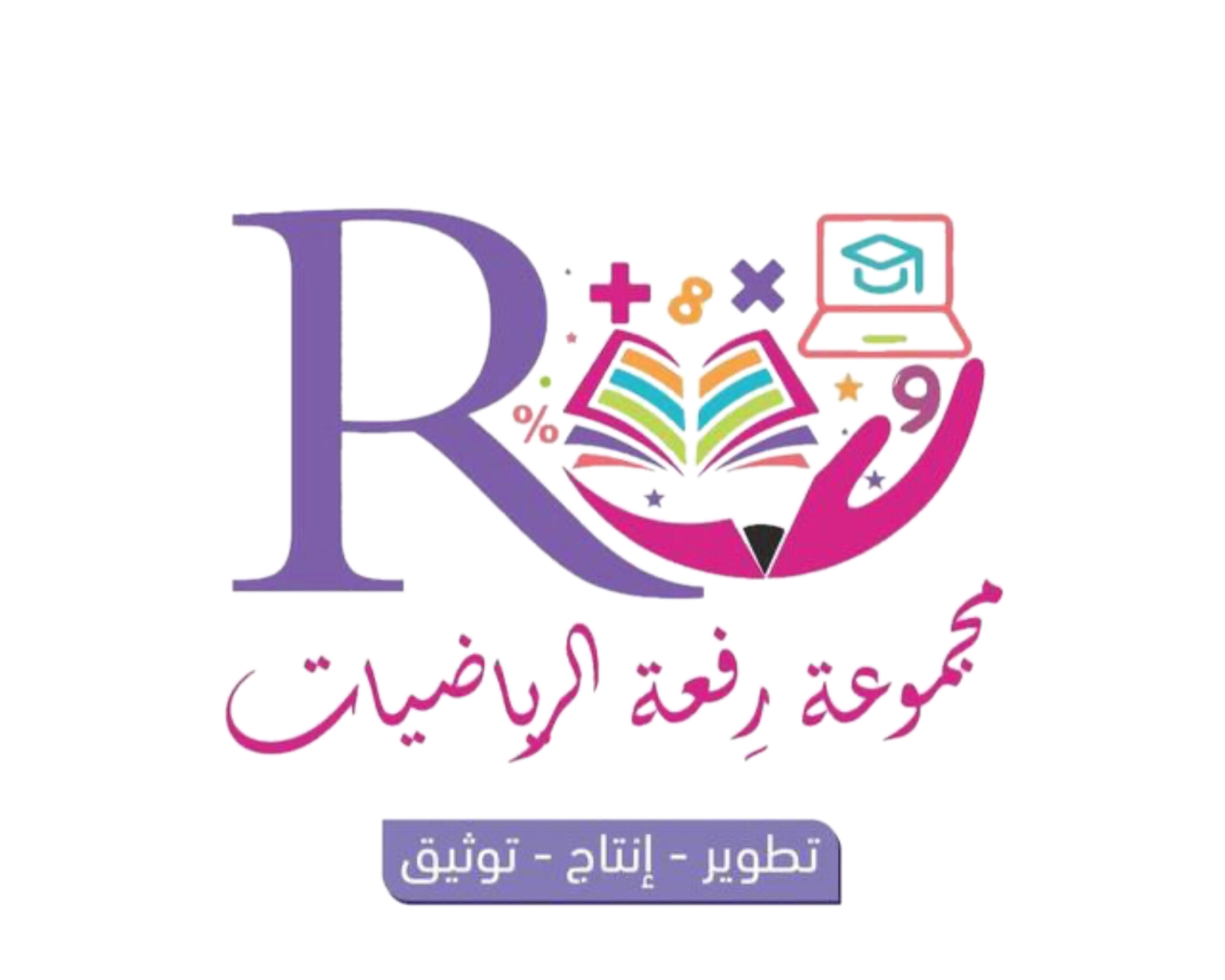 أعطت خلود أخاها خالداً 5 وردات ، ثم أعطت 3 وردات لأختها هدى ، فبقي معها 5 وردات فقط . كم وردة كانت مع خلود في البداية ؟
كيف سأحل المسألة ؟
               أحل عكسياً
ما معطيات في المسألة ؟ أضع خطاً تحتها.
          ما المطلوب في المسألة ؟ أحوطه .
أخطط
أتحقق
أفهم
أحل
أحل
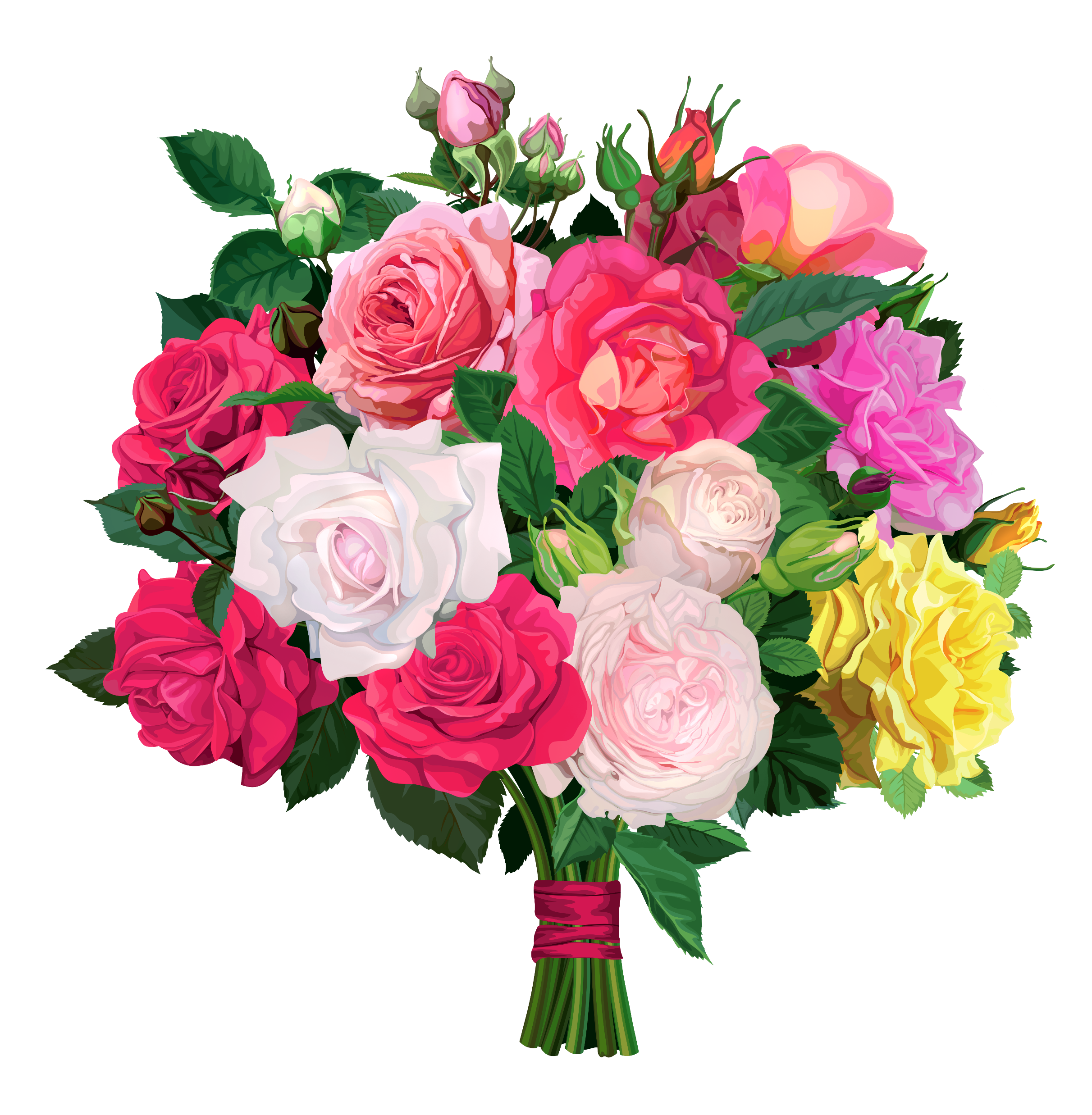 أحل باتجاه عكسي .
           1- نبدأ بالباقي مع خلود .
           2- أجمع الوردات التي وزعتها.


كان مع خلود 13 وردة
+
+
=
5
3
5
13
أعود و أتحقق . هل إجابتي معقولة؟
          نعم
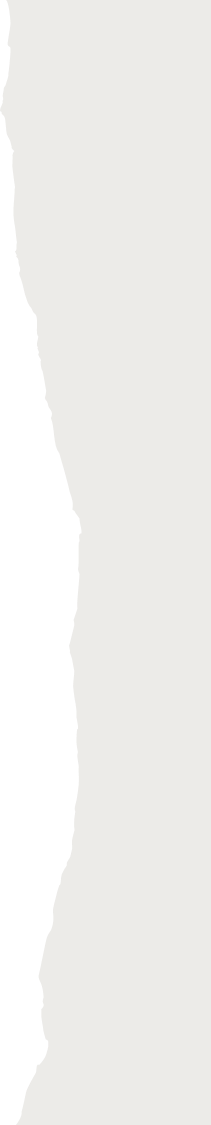 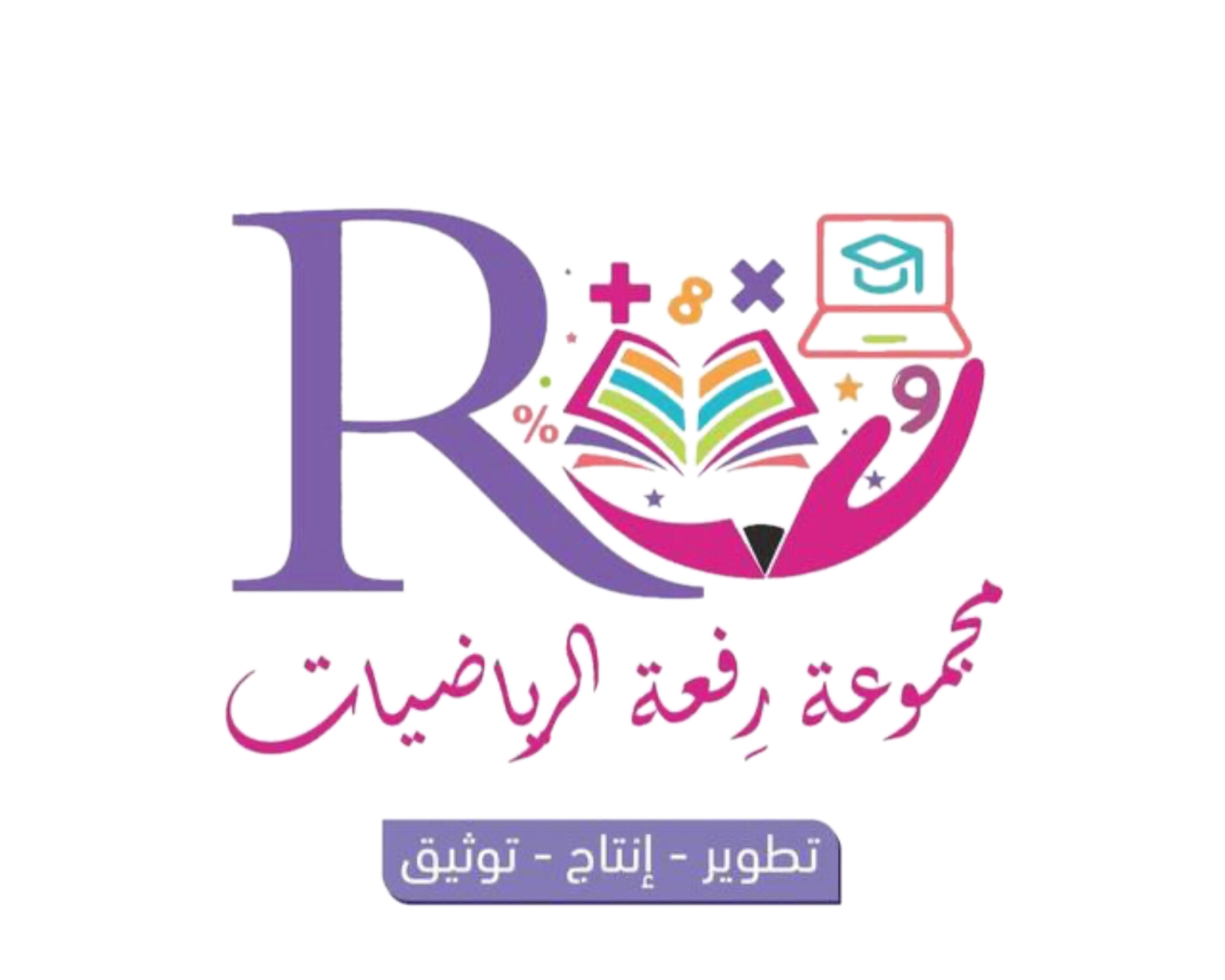 بمناسبة اليوم الوطني علق الطلاب في غرفة الفصل 20 بالوناً أخضر ، و22 بالوناً أبيض ، وبقي على الأرض 4 بالونات أخرى . ما مجموع البالونات التي أحضرها الطلاب إلى غرفة الفصل ؟
كيف سأحل المسألة ؟
          أحل عكسياً
ما معطيات في المسألة ؟ أضع خطاً تحتها.
          ما المطلوب في المسألة ؟ أحوطه .
أخطط
أتحقق
أفهم
أحل
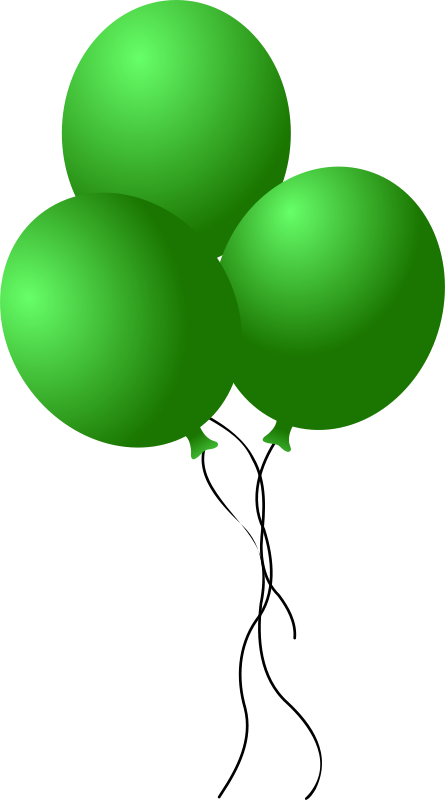 أحل باتجاه عكسي .
           1- نبدأ بالباقي على الأرض .
           2- أجمع البالونات المعلقة .


علق الطلاب 46 بالوناً
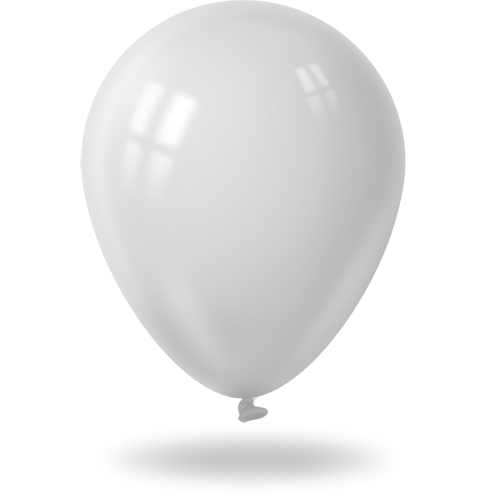 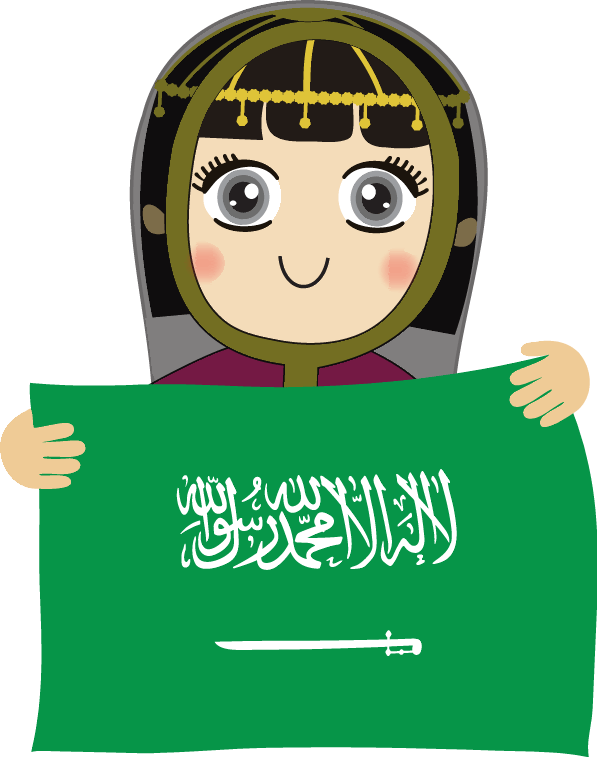 +
+
=
20
22
4
46
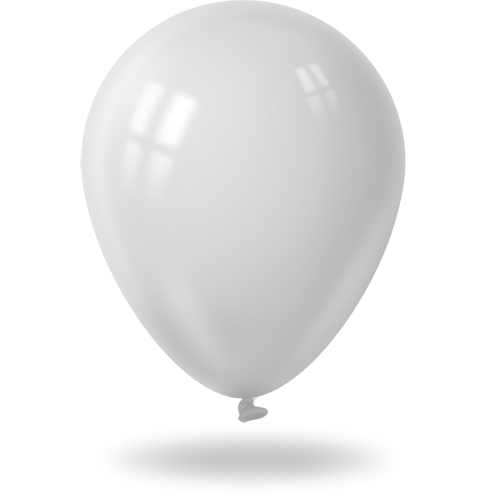 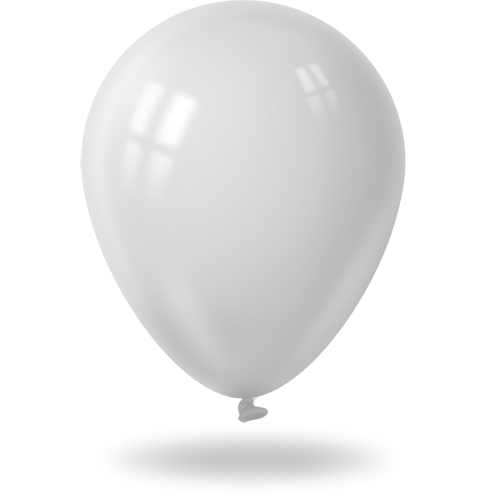 أعود و أتحقق . هل إجابتي معقولة؟
          نعم
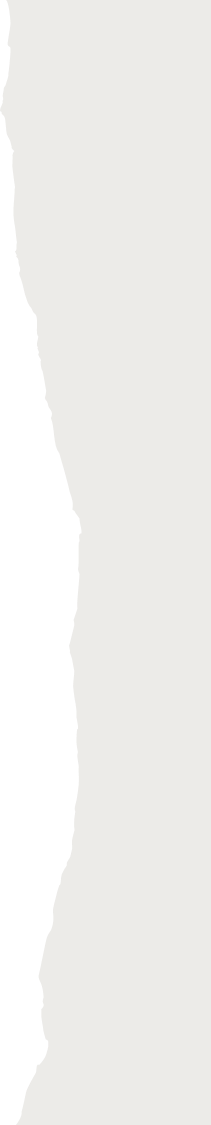 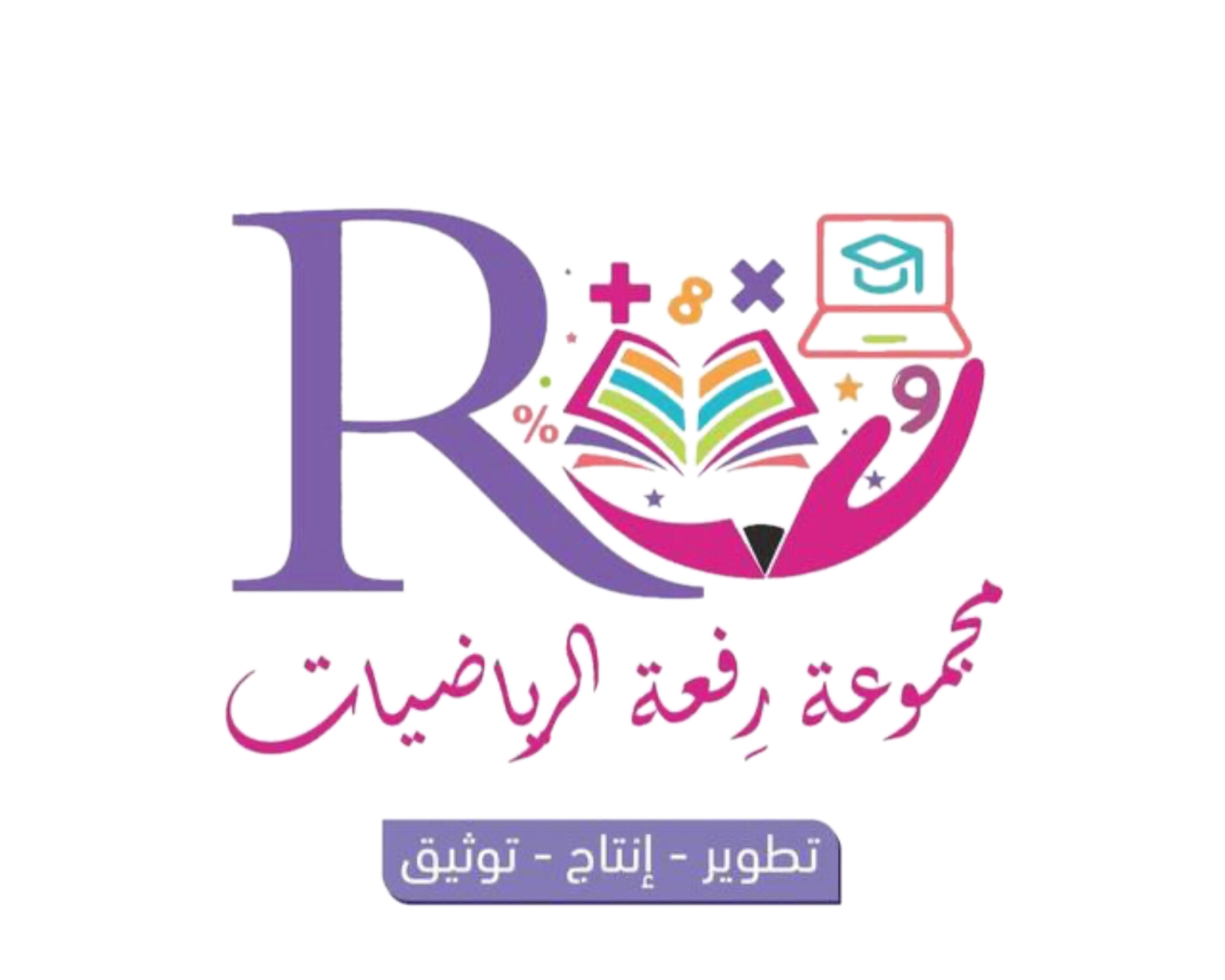 وزعت معلمة التربية الفنية 15 علبة صمغ على طالباتها ، وبقي معها 4 علب أخرى . كم علبة كانت مع المعلمة قبل التوزيع ؟
كيف سأحل المسألة ؟
          أحل عكسياً
ما معطيات في المسألة ؟ أضع خطاً تحتها.
          ما المطلوب في المسألة ؟ أحوطه .
أخطط
أتحقق
أفهم
أحل
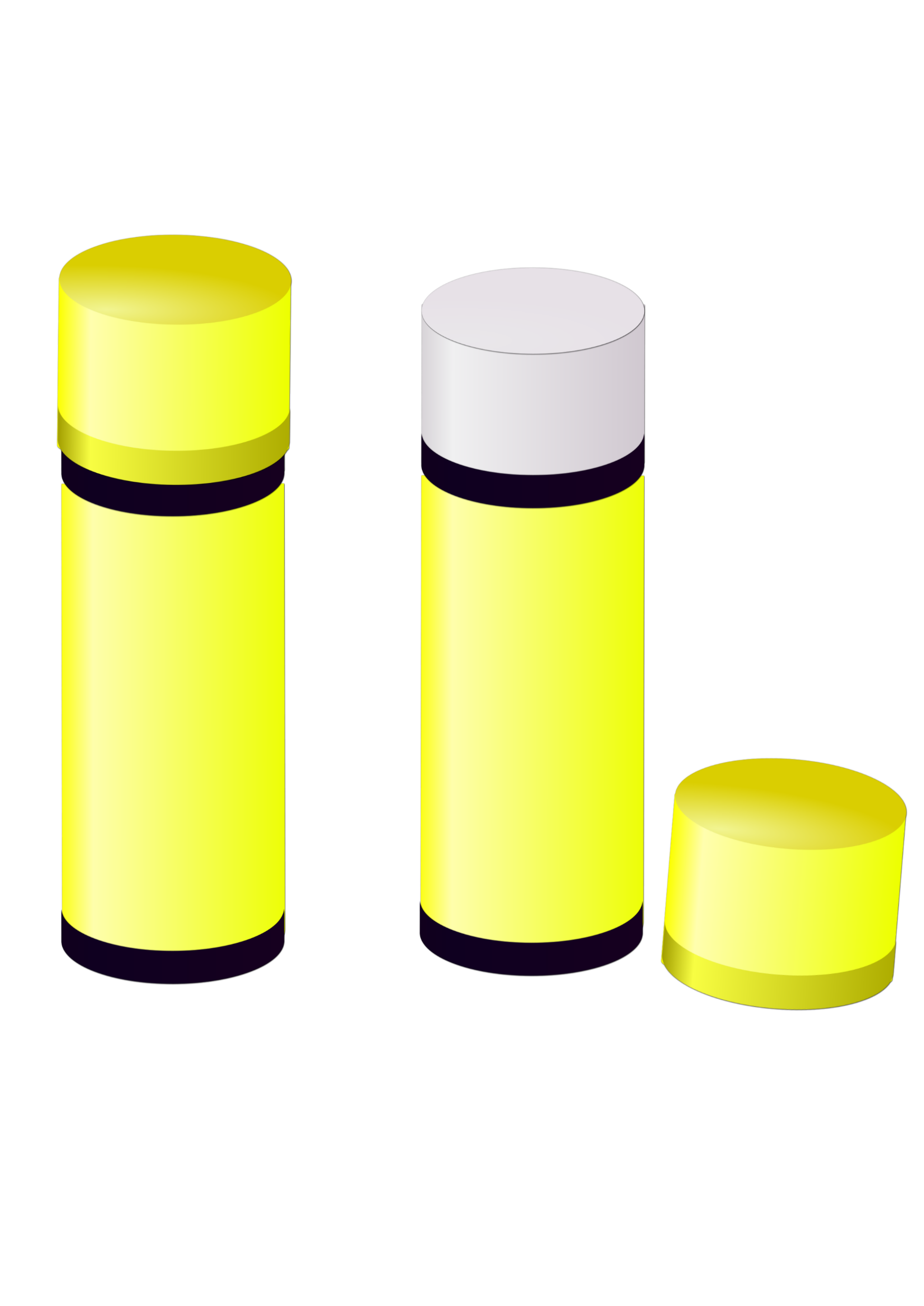 أحل باتجاه عكسي .
           1- نبدأ بالباقي مع المعلمة .
           2- أجمع علب الصمغ التي وزعتها.


كان مع المعلمة 19 علبة
+
=
15
4
19
صمغ
صمغ
أعود و أتحقق . هل إجابتي معقولة؟
          نعم
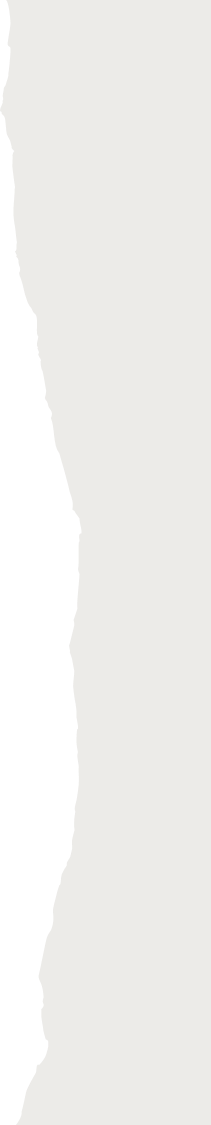 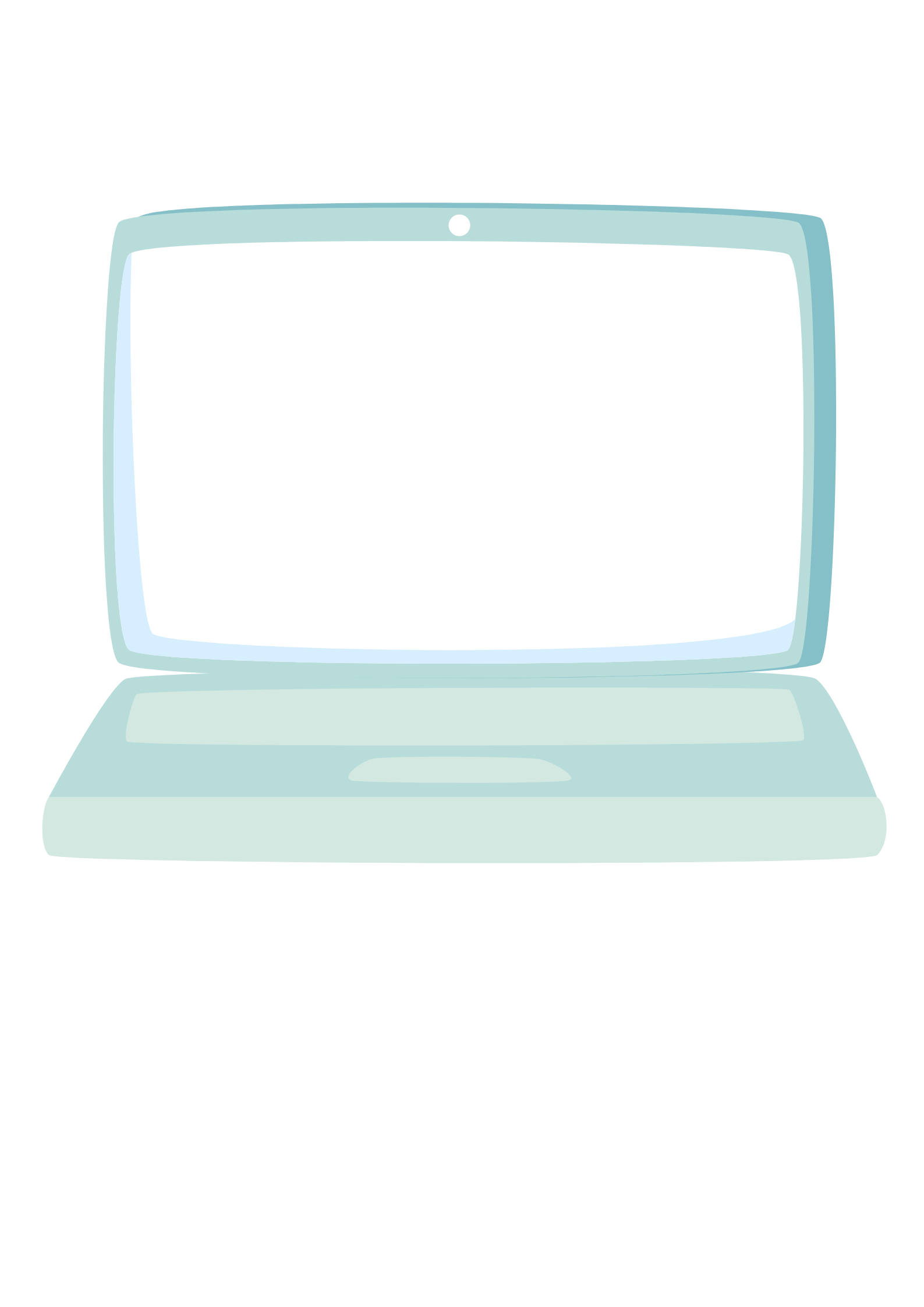 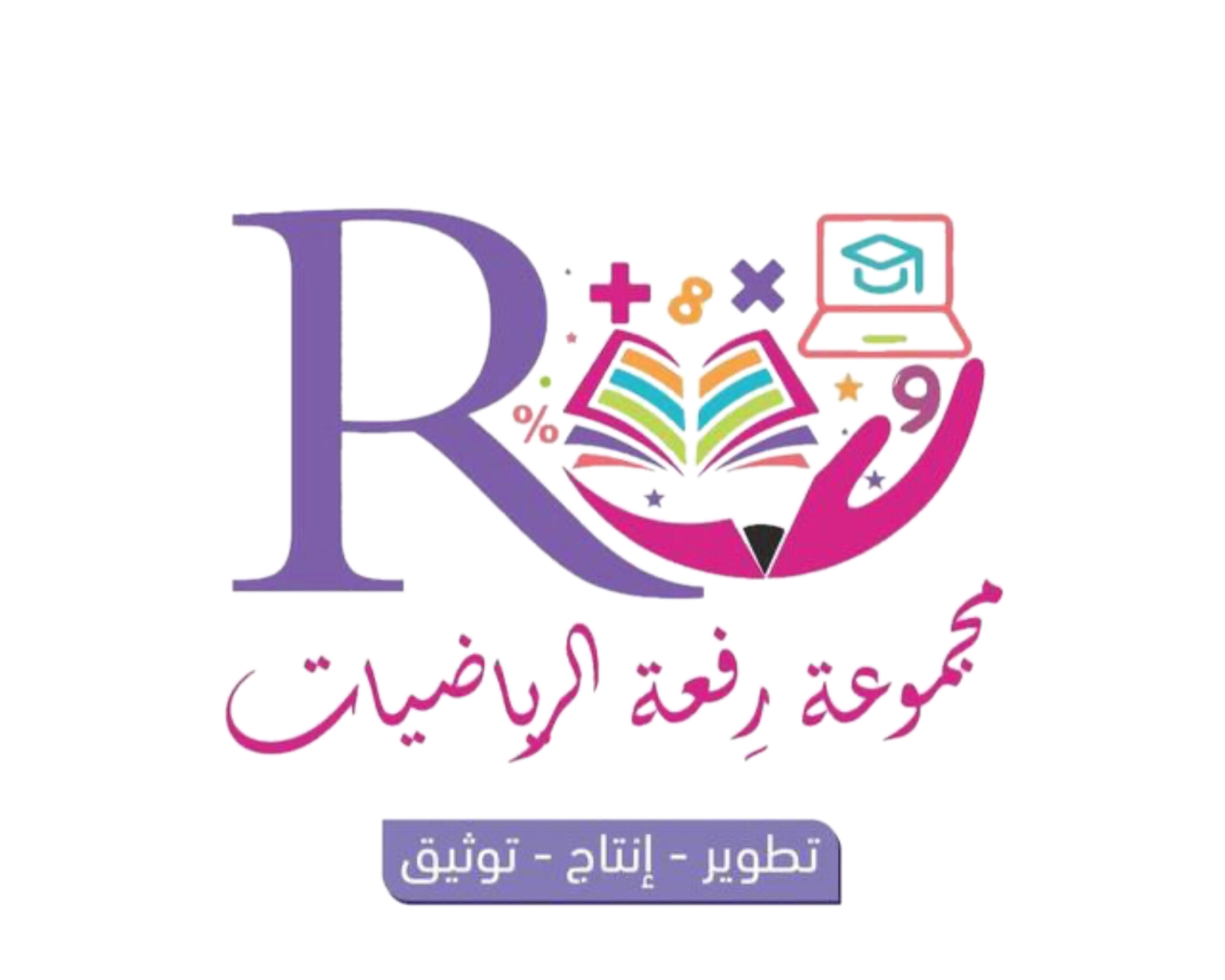 الواجب في منصة
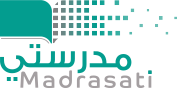